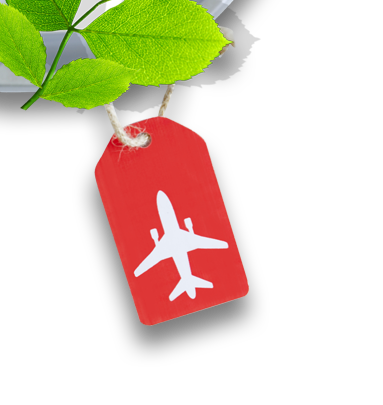 16.2
串、并联
电路中电压的规律
Peter Chen  陈鹏
Aug , 2009
回顾知识点：
1、电压表要并联在电路中。
2、电流必须从电压表的“+”流入，“—”流出。
太小：电压表会烧坏
3、要选择合适的量程：
太大：读数不精确
4、可以直接接在电源的正负两极上。
   所测的电压就是电源电压。
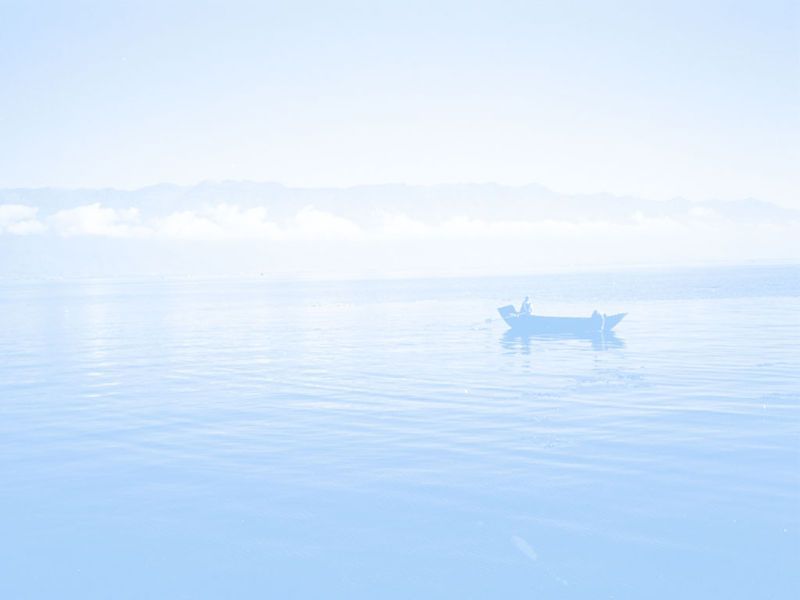 实验一：串联电路中电压的规律
提出问题：
串联电路中各用电器两端电压与总电压之间有什么关系？
猜想与假设：
猜想1：串联电路各用电器两端电压之和
        等于总电压
猜想2：串联电路各用电器两端电压相等，
        并等于总电压
… …
设计实验：
(1)实验器材
干电池、开关、两个灯泡、电压表、导线若干
（2）实验目的
研究串联电路两端的总电压和各用电器两端电压关系
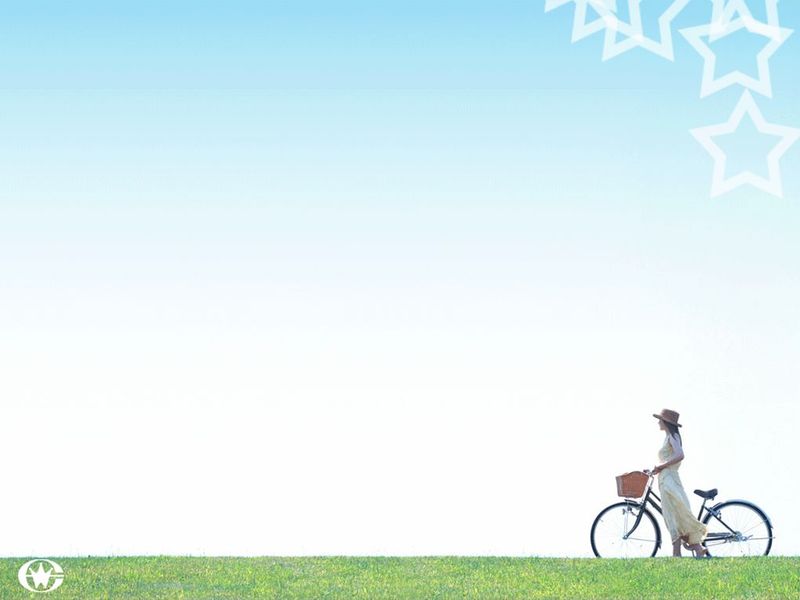 L1
L2
B
C
A
(3)实验电路图
灯L1两端的电压：UAB= U1
灯L1两端的电压：UBC= U2

电源电压就是总电压：UAC= U
(4)实验步骤：（课本60页）
分别把电压表在电路中AB两点、BC两点、AC两点，测量电压，看看它们之间有什么关系。换上另外两个规格不同的小灯泡再次测量，看看是否有相同的关系。
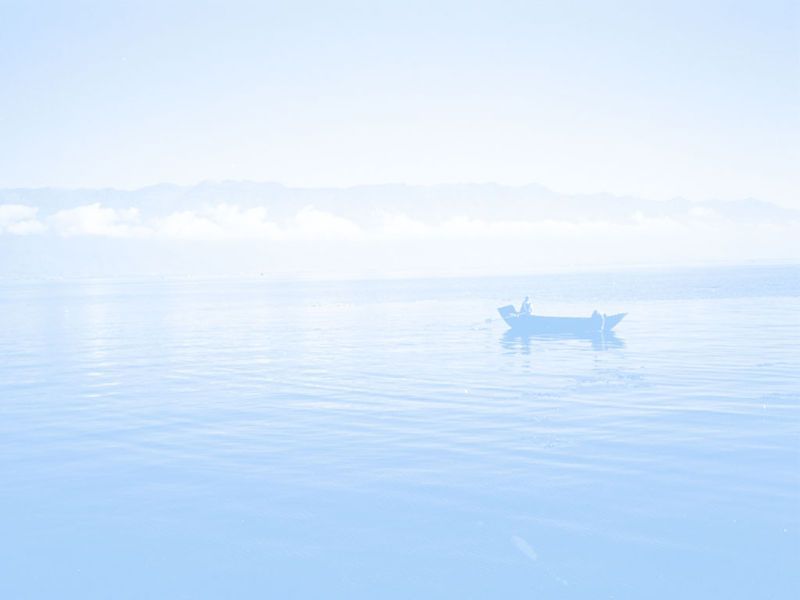 L2
L1
、
S
用电压表测量串联电路中的电压
[步骤]
1、设计一个简单的串联电路图。
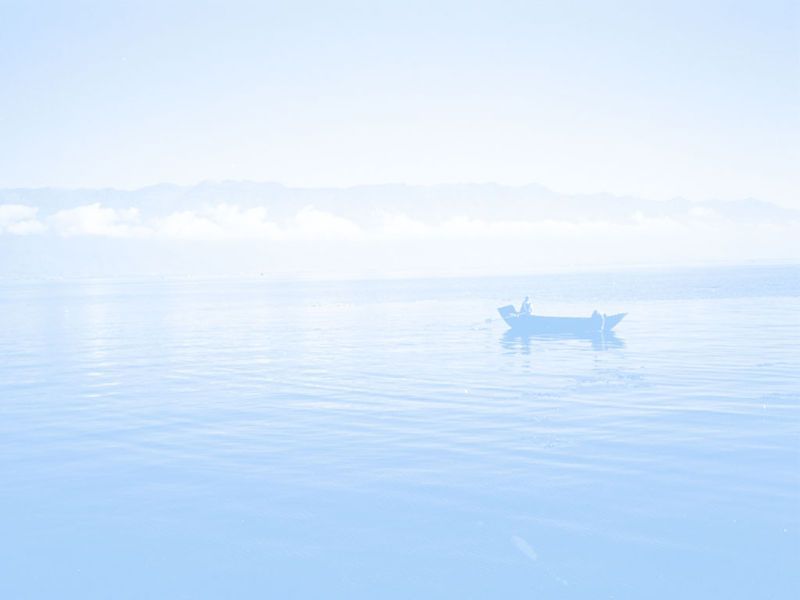 L2
L1
、
S
用电压表测量串联电路中的电压
[步骤]
2、按电路图连接电路，使两个灯泡连接成
       串联电路。
L2
L1
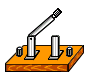 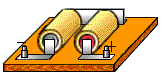 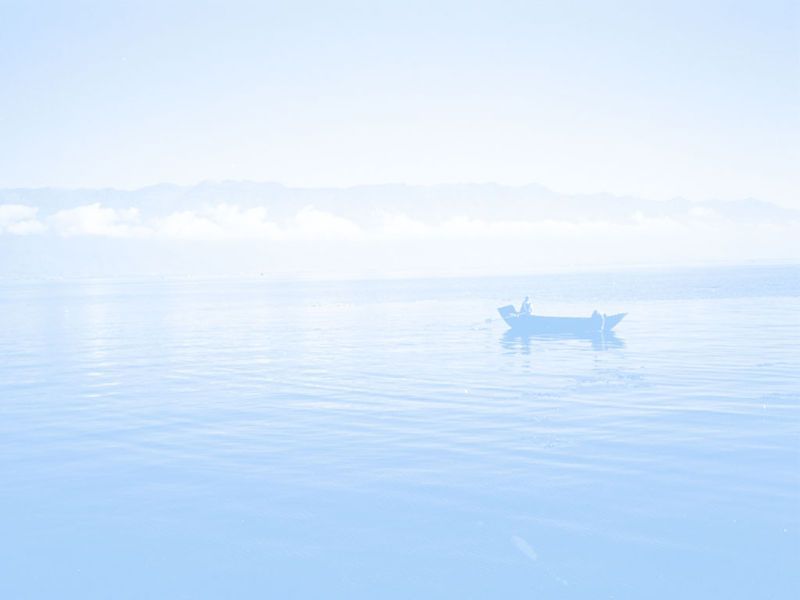 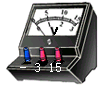 L2
L1
L2
L1
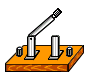 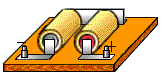 S
用电压表测量串联电路中的电压
U1
[步骤]
2、按下图连接电路，测量小灯泡L1两端的电压U1。
V
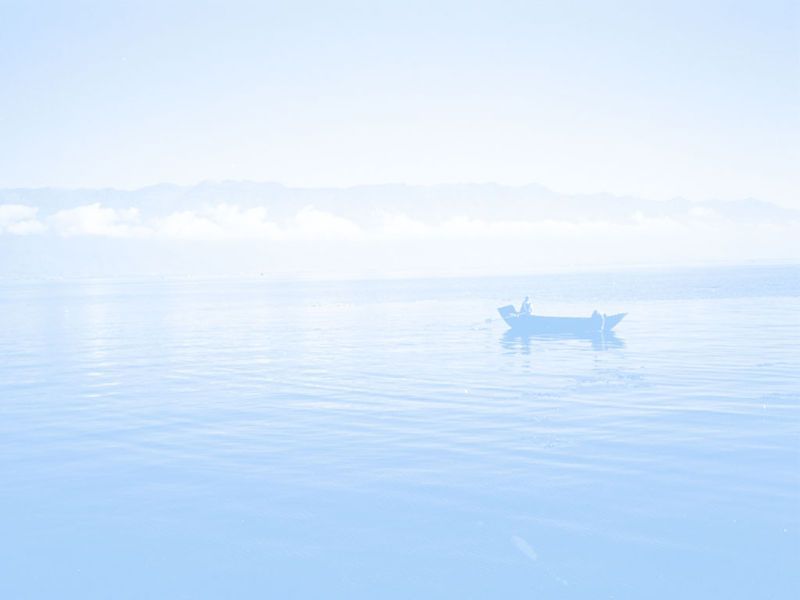 5
10
15
0
2
1
3
0
V
—
3
15
用电压表测量串联电路中的电压
U1
读数：
U1= 1.5V
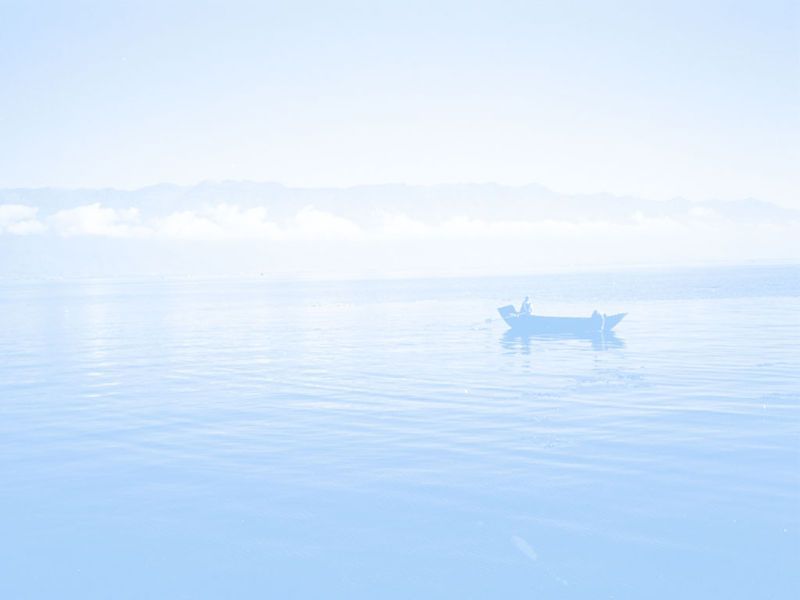 L2
L1
V
S
用电压表测量串联电路中的电压
U2
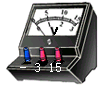 [步骤]
3、按下图连接电路，测量小灯泡L2两端的电压U2。
L2
L1
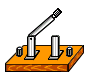 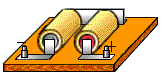 5
10
15
0
2
1
3
0
V
—
3
15
用电压表测量串联电路中的电压
U2
读数：
U2= 1.5V
L1
L2
V
S
用电压表测量串联电路中的电压
U
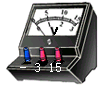 [步骤]
4、按下图连接电路，测量小灯泡L1和L2两端的总电压U。
L2
L1
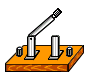 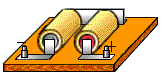 5
10
15
0
2
1
3
0
V
—
3
15
用电压表测量串联电路中的电压
读数：
U= 3V
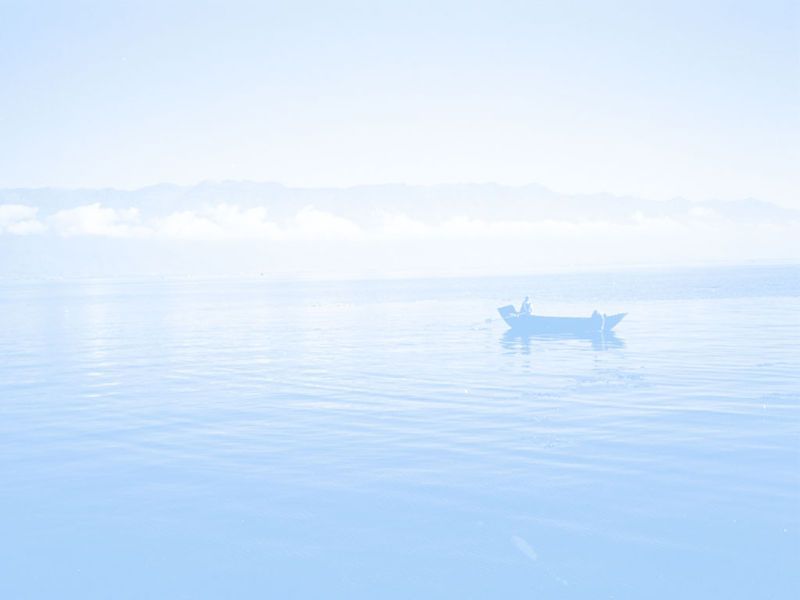 实验结果：
串联电路中电压的规律：
U1=______        U2=_______          U=_______
1.5V
1.5V
3V
实验结论：
串联电路两端的总电压等于各用电器两端电压之和.
U=U1+U2
串联电路总电压等于各部分两端电压之和。
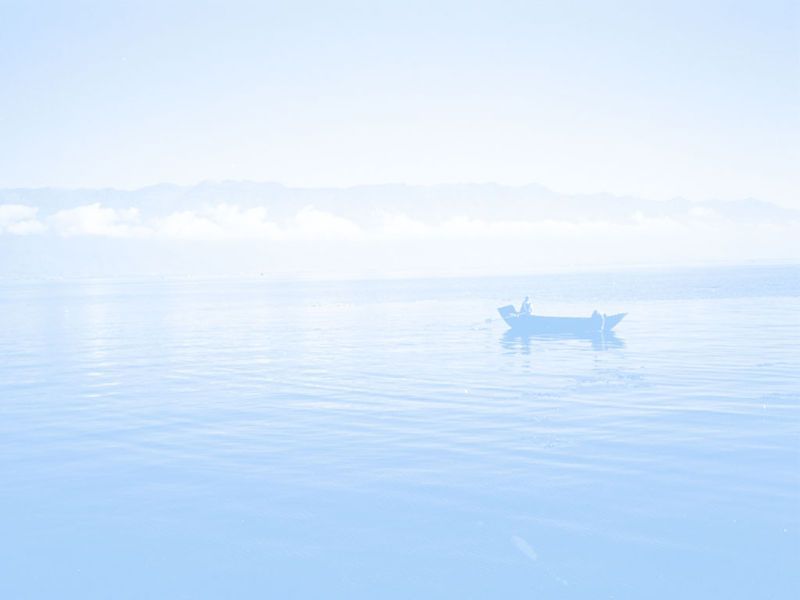 实验一：并联电路中电压的规律
提出问题：
并联电路中各用电器两端电压与总电压之间有什么关系？
猜想与假设：
猜想1：并联电路各用电器两端电压之和
        等于总电压
猜想2：并联电路各用电器两端电压相等，
        并等于总电压
… …
设计实验：
(1)实验器材
干电池、开关、两个灯泡、电压表、导线若干
（2）实验目的
研究并联电路两端的总电压和各用电器两端电压关系
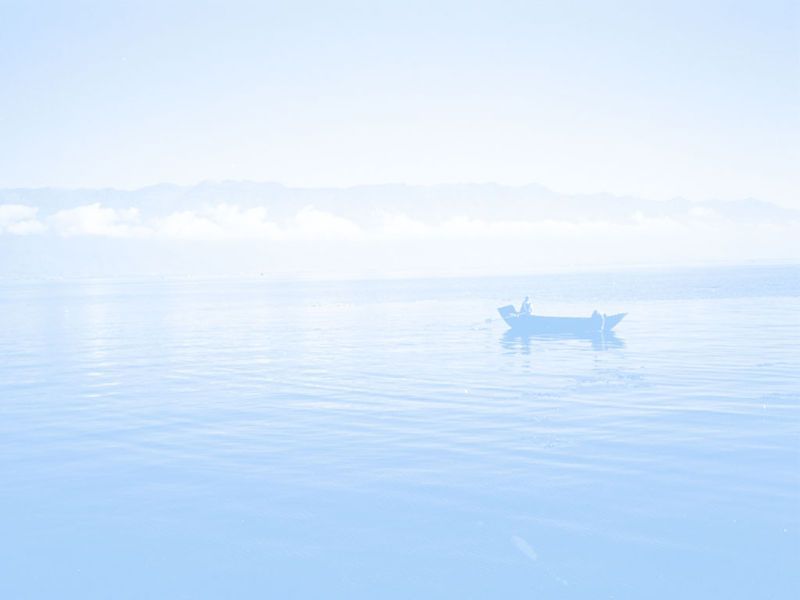 （3）实验电路图
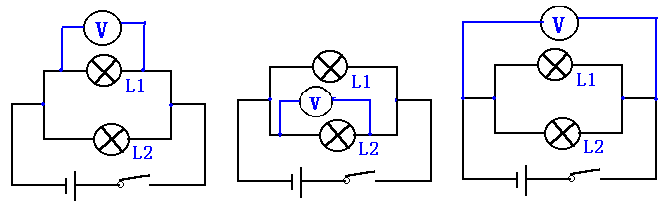 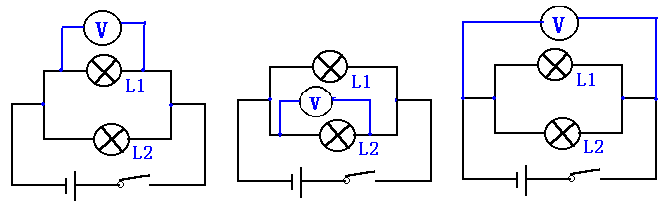 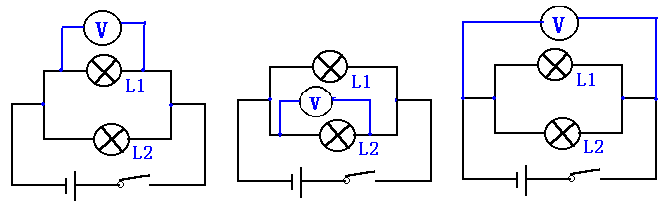 测量L2两端的电压：U2
测量L1两端的电压：U1
测量总电压：U
(4)实验步骤：（课本61、62页）
用电压表测量并联电路中的电压
[步骤]
1、连接电路，使两个小灯泡并联。
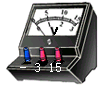 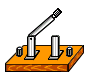 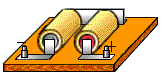 用电压表测量并联电路中的电压
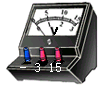 U1
[步骤]
L1
2、连接电路，测量小灯泡L1两端的电压U1。
L2
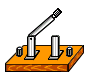 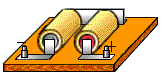 5
10
15
0
2
1
3
0
V
—
3
15
用电压表测量并联电路中的电压
读数：
U1= 3V
用电压表测量并联电路中的电压
[步骤]
L1
3、连接电路，测量小灯泡L2两端的电压U2。
L2
U2
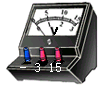 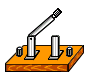 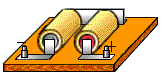 5
10
15
0
2
1
3
0
V
—
3
15
用电压表测量并联电路中的电压
读数：
U2= 3V
用电压表测量并联电路中的电压
[步骤]
L1
4、连接电路，测量并联电路两端的电压U。
L2
U
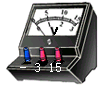 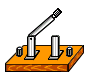 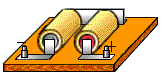 [实验结果]
并联电路中电流的规律：
U1=_______     U2=_______      U=_______
3V
3V
3V
实验结论：
并联电路中，电压处处相等。
（电路两端的电压与各支路两端的电压相等 ）
U1=U2=U
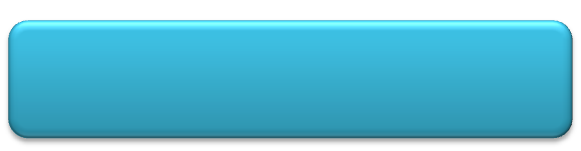 练一练
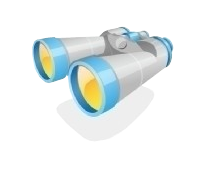 实验设计：
1．电源, 灯泡, 开关各一个，组成串联电路, 用一个电流表测电流，一个电压表测灯的电压，画出电路图。
2．电池，开关, 2个灯组成串联电路，用一个电流表测电流，一个电压表测一盏灯的电压，画出电路图。
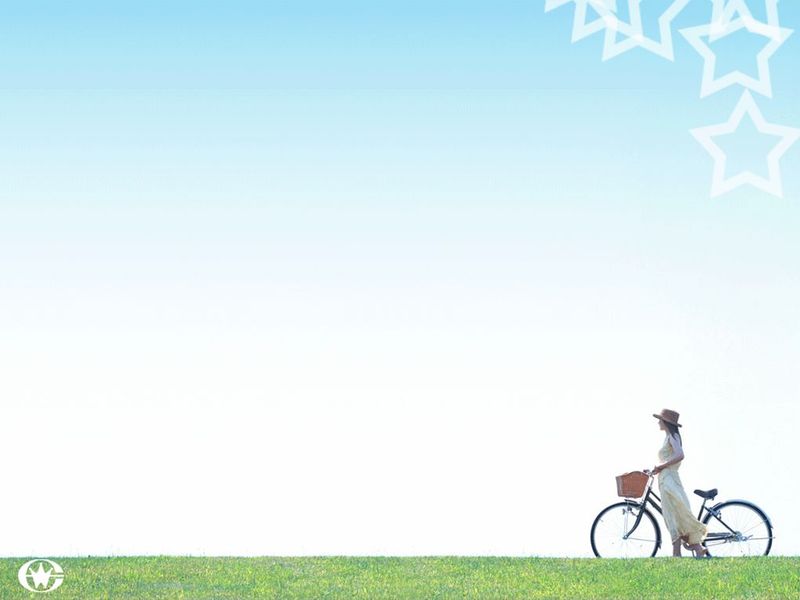 练习：
1、现有4节干电池，有关这些电池的说法中，
   正确的是（   ）
  A、每一节干电池的电压都与电池组总电压相同
  B、四节干电池都串联时，总电压跟任何一节电
      池电压一样大
  C、四节干电池并联时，总电压等于
     四节电池电压之和
  D、这四节干电池可组成6v的电源
D
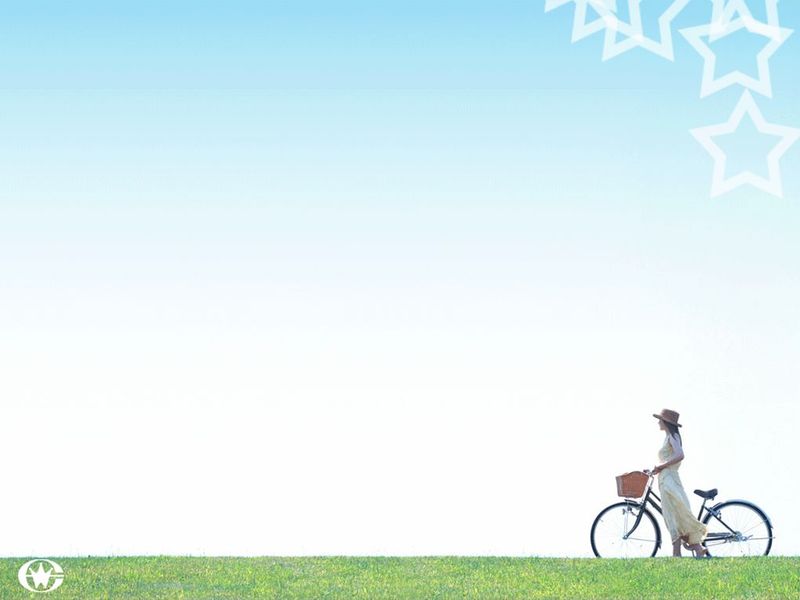 2. 如图所示，电源电压为3v，电压表的
   示数为1V，则灯泡L1和L2两端的电压
   分别为（      ）
   A. 1V、2V              
   B. 1V、1V
   C. 2V、1V             
   D. 无法确定
C
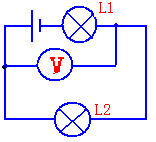 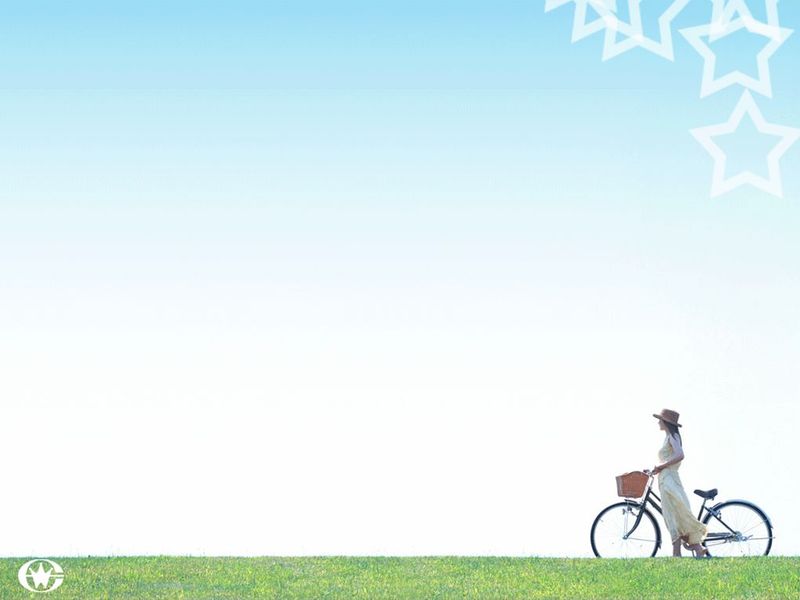 3、如图所示，电源电压为9V，且保持
   不变，开关S闭合后，电压表的示数
   为6V．则  (     ) 
  A．L1两端的电压为3V 
  B．L1两端的电压为6V
  C．L2两端的电压为3V 
  D．L2两端的电压为9V
A
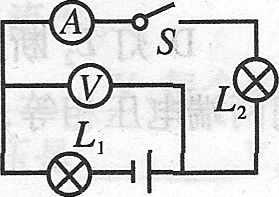 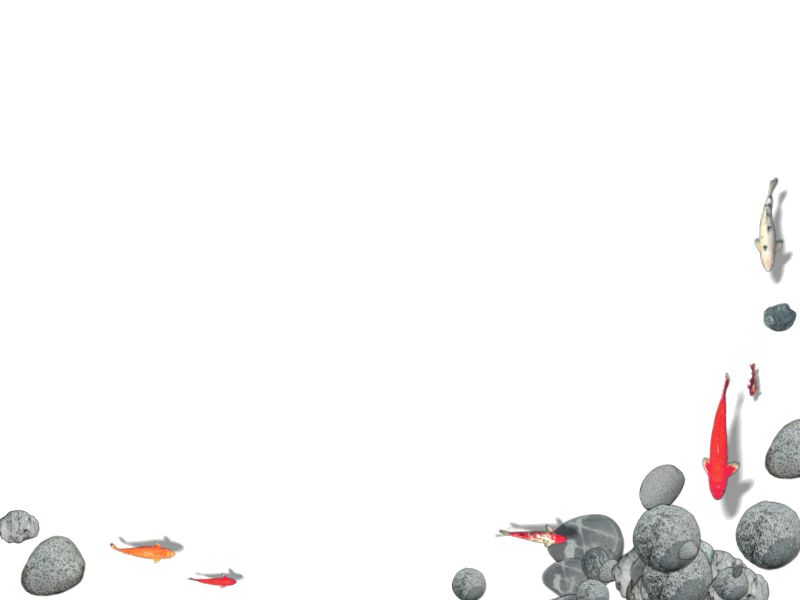 4、如图所示，电源电压恒定，
   当开关S1闭合、S2断开时，电压表的示数为3V；
   当S1断开、S2闭合时，电压表的示数为4.5V，
  则灯L1两端电压为 ____V，灯L2两端电压为____V，电源电压为        V。
3
1.5
4.5
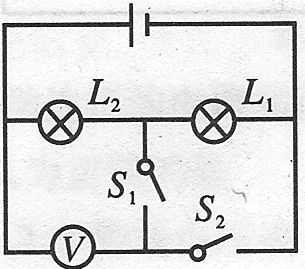